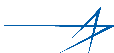 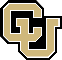 MARCo PoLo
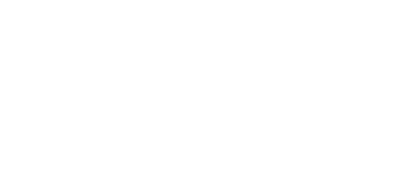 Mobile Astronautic Ranging Computer for Positioning and Localization
Test Readiness Review
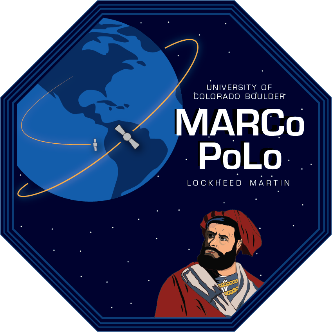 Company Sponsor:
Lockheed Martin - 
Taylor Maurer and 
Josh Nelson
Presenters:
Kintan Surghani, Brian Byrne, 
Austin Coleman, Justin Pedersen, 
Matt Davis, Tyler Candler,
 Jackson DePenning
Full Group:
Kevin Cook,
Ray Stine, Tyler Sterrett,  
Ben Arnold, Nadia Abuharus,
Faculty Advisor:
Alexandra Le Moine
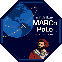 Presentation Agenda
1.0 Project Overview
2.0 Schedule
3.0 Test Readiness
4.0 Budget
5.0 Questions
2
[Speaker Notes: KIN

Darken slide number]
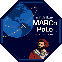 Acronyms/Terminology
3
[Speaker Notes: KIN

Darken slide number]
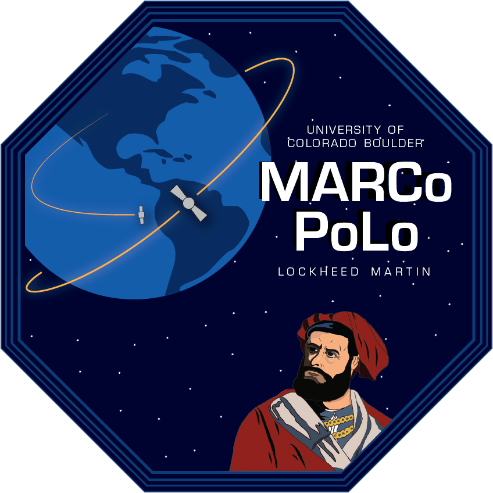 Project Overview
Project Description
[Speaker Notes: Clear what the project is about and what it must accomplish to be successful. Describe all major elements of the project and how the baseline design works. (9-10 pts)
Brief top level overview of your project purpose and specific, quantitative objectives (levels of success), including a brief overview of the project CONOPS and FBD.
Brief review of the baseline design with respect to CDR. Describe major changes to the design.
Review of the critical project elements, along with any updates on critical issues from CDR, FFR, IDR, etc.]
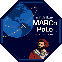 Motivation: On-Orbit Servicing is the Future!
Primary Mission: Extend the design life of on-orbit spacecrafts
Goal: Dock with malfunctioning satellite to perform the needed maintenance or upgrades
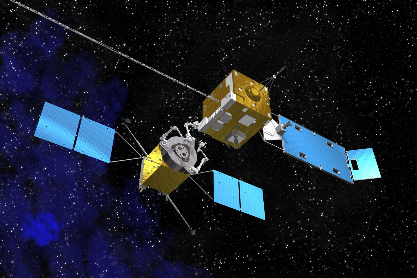 Solution: Low-cost CubeSats equipped to perform satellite servicing
Project Description: To design, build, and test a prototype capable of the relative navigation processing system
1.0 Project Overview
2.0 Schedule
3.0 Test Readiness
4.0 Budget
5.0 Questions
5
[Speaker Notes: JACKSON]
High Level Mission CONOPs
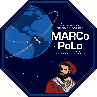 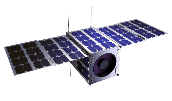 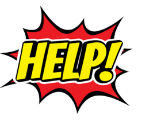 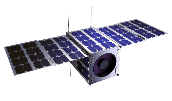 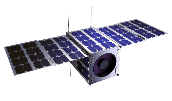 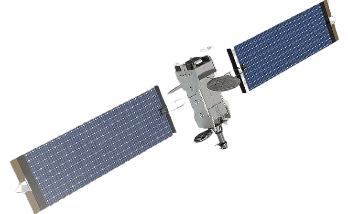 Maintenance request received
2.) Marco placed on orbit
3.) Short range sensing begins
3.) Short range sensing  continues
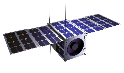 !! This is the MARCo PoLo Focus !!
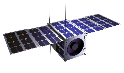 4.) Docking 
and Servicing
1 - 30 meters
6
[Speaker Notes: JACKSON

During Presentation: Talk about the space environment/what orbit this generally will function at (i.e. GEO and LEO) 
During Presentation: Potentially add future applications/orbits (i.e. MEO, HEO, and CisLunar)]
2.)	Activate Marco
Mount Marco and Polo to respective stands
3.)	Collect, Process, and Store Necessary Data 
During Marco’s Trajectory
5.)	Compare Results with Truth Data
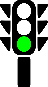 4.)	Deactivate Marco
Marco
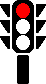 Polo
7
[Speaker Notes: JACKSON

Animation Slide

Add slide number]
Functional Block Diagram
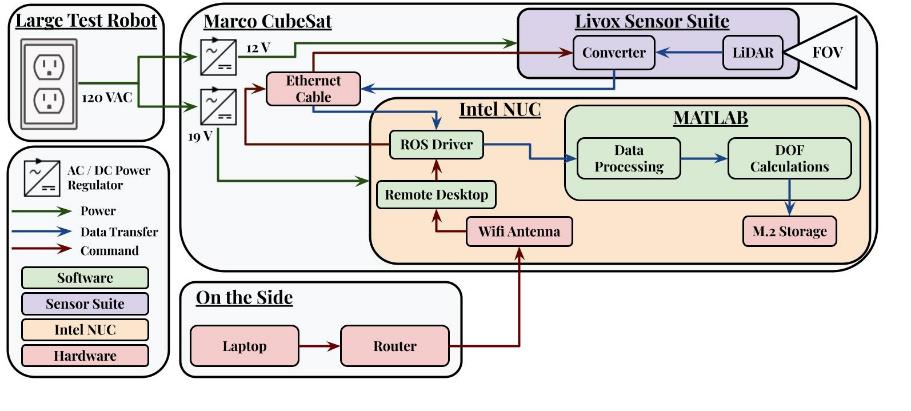 1.0 Project Overview
2.0 Schedule
3.0 Test Readiness
4.0 Budget
5.0 Questions
8
[Speaker Notes: BRIAN]
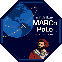 Baseline Design at CDR
Processor Regulator
Livox Mid-70 Lidar
Software:
ROS
Sensor node (pub)
Driver node (pub)
Filter node (sub)
ICP node (sub)

Initiation Method:
Option #1: Physical switch 
Option #2: Upon powering system, bash script commands start/stop the system
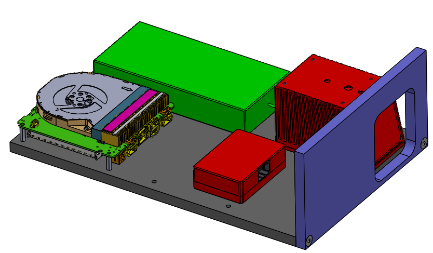 20 cm
30 cm
Livox Converter 2.0
Processor NUC Board
9
1.0 Project Overview
2.0 Schedule
3.0 Test Readiness
4.0 Budget
5.0 Questions
9
[Speaker Notes: BRIAN

Recap baseline design

Slide number]
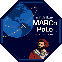 Baseline Design: What’s Changed?
Software:
Switch ROS -> MATLAB for computations
Object Detection
Point Cloud Filtering
ICP Algorithm
6 DOF Measurements
Initiation Method:
Created a WiFi Antenna + Router Setup for initiation and live communication
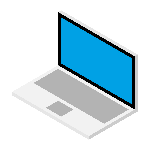 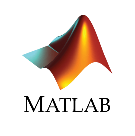 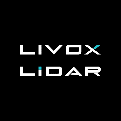 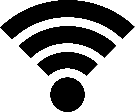 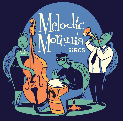 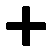 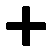 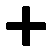 10
1.0 Project Overview
2.0 Schedule
3.0 Test Readiness
4.0 Budget
5.0 Questions
10
[Speaker Notes: BRIAN

Recap baseline design]
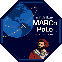 Critical Project Elements and Critical Issues
1.0 Project Overview
2.0 Schedule
3.0 Test Readiness
4.0 Budget
5.0 Questions
11
[Speaker Notes: BRIAN

Redundancies]
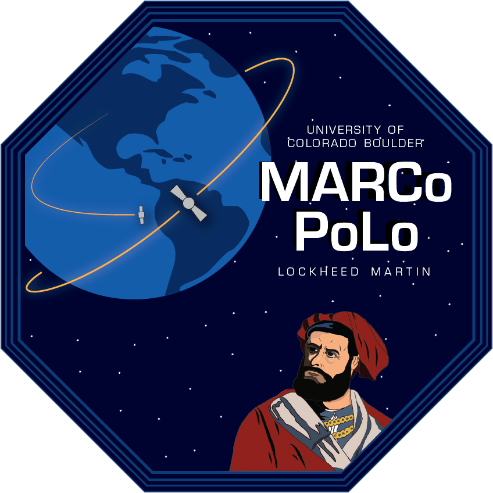 Schedule
Project Description
[Speaker Notes: A comprehensive project schedule was presented for the spring semester that describes all major tasks especially with respect to Test Readiness, milestones and relates the critical path. Tasks potentially needing to use margin were described. (17-20 pts)
Provide a chart of ALL tests that have or will be performed. Indicate which ones have been completed.
Review the whole project schedule in the form of the Gantt chart, showing overall progress toward goals. In this case, the status should be described with an emphasis on testing. Highlight any major changes in the project schedule since CDR, and indicate shifts in critical path or margins.]
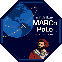 Testing Chart: Component Level
1.0 Project Overview
2.0 Schedule
3.0 Test Readiness
4.0 Budget
5.0 Questions
13
[Speaker Notes: KIN
Maybe{
Due dates column
Descriptions cloumn}]
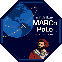 Testing Chart: Subsystem Level
1.0 Project Overview
2.0 Schedule
3.0 Test Readiness
4.0 Budget
5.0 Questions
14
[Speaker Notes: KIN

Due dates column
Descriptions cloumn]
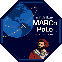 Testing Chart: System Level
1.0 Project Overview
2.0 Schedule
3.0 Test Readiness
4.0 Budget
5.0 Questions
15
[Speaker Notes: KIN

Due dates column
Descriptions cloumn]
Gantt Chart
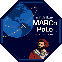 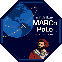 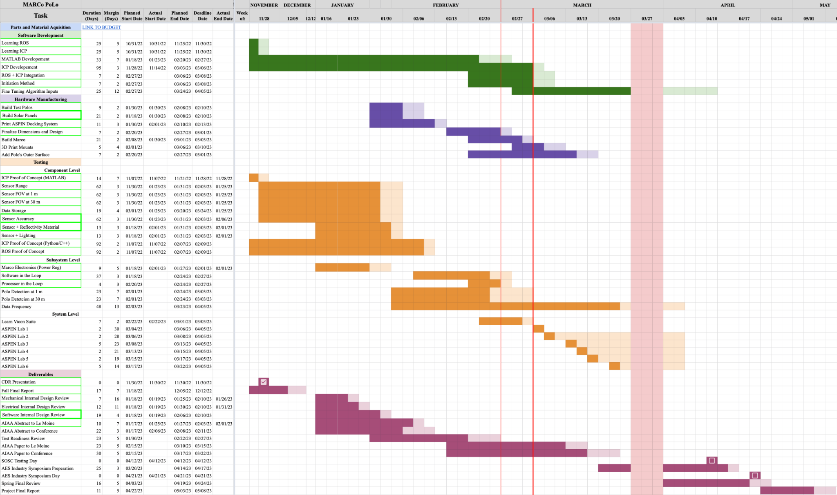 Component Testing
Subsystem Testing
System Testing
SOSC Test
16
16
[Speaker Notes: KIN

Writing bigger for testing if not big enough for N240
Add color legend or describe for headings
Describe Crit Path

Check in N240 before slide submission]
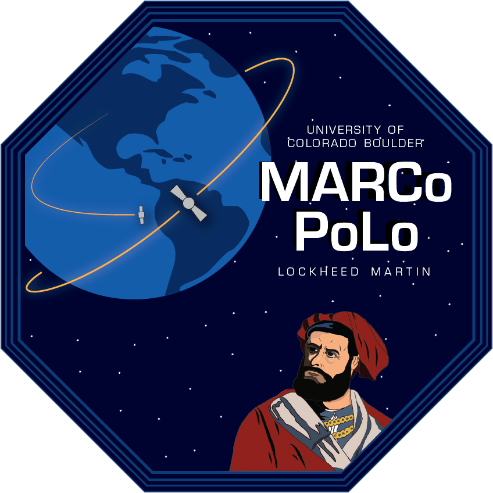 Test Readiness
Project Description
[Speaker Notes: (52-60 pts) Clearly presented two to three critical tests with necessary engineering detail to convey:
-  Tests will utilize correct hardware, software, data acquisition plans, and facilities
-  Presented pre-requisite test plans/data which indicate this test can be successful
-  Tests selected will either verify critical requirements or validate mission objectives. Measurements of design performance can be successful, pass/fail criteria are directly tied to requirements and/or mission objectives
-  Tests reduce key risks to design operation
-  At least one test will allow for validation of key models presented at CDR

What is being tested and why: your rationale for performing the test in terms of requirements to be verified or mission objectives to be validated.
Highlight critical pre-requisite tests planned/completed that will or do demonstrate this test will be successful. (For example, the components are operating within datasheet ranges, signals could be sent and received, etc) This should not be a deep dive, but rather a quick summary that can be completed in 1 to 2 minutes.
Describe the scope of the testing tasks in the project specifically:
		- the design of the test fixtures, selection and calibration of sensors, data acquisition plans o test equipment and/or facilities are needed
		- an overview of the test and safety procedures
Describe how the test(s) will reduce risk to meeting requirements, expected results, and how models will be validated. Include clear pass/fail criteria ALONG with expected performance measurements.]
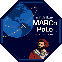 Polo Detection
Objective: Optimize software for detecting and tracking to lessen reliance on shape of Polo
Expected Results: Distinguish Polo at varying ranges
Test Date: 02/13 - 03/06
Deadline: 03/06/23
Status: In Progress
1.5m cube
1m cube
LM 400
30m
30m
1m
1m
Driving Requirement(s):
DR.2 (1m position accuracy)
DR.3 (15° attitude accuracy)
DR.4 (Subsystem Interface)
DR.5 (Filtering)
DR.6 (Relative Measurements)
DR.11 (Non-fiducial test object)
1.0 Project Overview
2.0 Schedule
3.0 Test Readiness
4.0 Budget
5.0 Questions
18
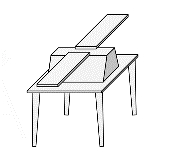 Leave this ->
[Speaker Notes: JUSTIN

Check rubric!!!
Need test equipment/facilities
Need safety mitigation procedures
Model Validation?
Expected Results?

Preprocessing to look at only 1-30 m distance
Cluster detention – identify objects
Bounding box on each potential object
ASPIN Docking port to recognize polo]
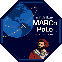 Polo Detection
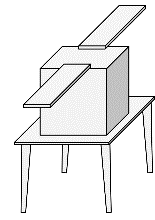 Facility: Hallways/Project Space
Test Equipment: 
LiDAR + NUC Set Up
Tripod/Polo Stand
Tape
Safety Mitigation:
Lidar on tripod
Test in Progress Sign
Tape cords
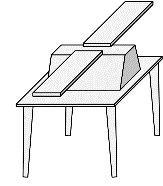 Prerequisite Tests:
Processor in the Loop
Software in the Loop
Initiation Method
Validation: Ability to detect test objects of different shapes and sizes
1.0 Project Overview
2.0 Schedule
3.0 Test Readiness
4.0 Budget
5.0 Questions
19
[Speaker Notes: JUSTIN

Check rubric!!!
Need test equipment/facilities
Need safety mitigation procedures
Model Validation?
Expected Results?
Outcomes

Through ROS we can get local X,Y,Z positions and orientation from Vicon Suite

Use this as truth data to verify system performs as intended.]
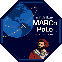 Polo Detection - Software Procedure
Group Objects by Point Clusters
Apply Bounding Box to Objects
Identify Polo
Iterative Closest Point
6 DOF State Vector
1.0 Project Overview
2.0 Schedule
3.0 Test Readiness
4.0 Budget
5.0 Questions
20
[Speaker Notes: JUSTIN

Title “Polo Detection Procedure” or something

Preprocessing to look at only 1-30 m distance
Cluster detention – identify objects
Bounding box on each potential object
ASPIN Docking port to recognize polo]
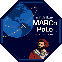 ASPEN Lab Day in the Life (DiTL)
Objective: Imitate SOSC testing day and acquire accurate truth data for comparison
Expected Results: Relative measurement state vector errors within 1 meter and 15°
Test Date: 03/06 - 03/22
Deadline: 04/05
Status: Upcoming
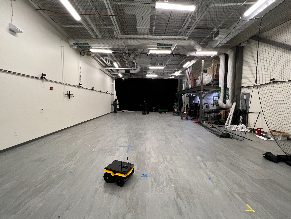 Driving Requirement(s):
DR.2 (1m position accuracy)
DR.3 (15° attitude accuracy)
DR.4 (Subsystem Interface)
DR.6 (Relative Measurements)
DR.7 (1 Hz data rate)
DR.8 (Data Storage)
DR.11 (Non-fiducial test object)
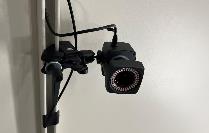 1.0 Project Overview
2.0 Schedule
3.0 Test Readiness
4.0 Budget
5.0 Questions
21
[Speaker Notes: MATT

Check rubric!!!
Need test equipment/facilities
Need safety mitigation procedures
Model Validation?
Expected Results?
Outcomes

Through ROS we can get local X,Y,Z positions and orientation from Vicon Suite

Use this as truth data to verify system performs as intended.]
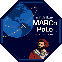 ASPEN Lab Day in the Life (DiTL)
Facility: ASPEN Lab (Aerospace Building)
Test Equipment: 
Marco Sensor Suite (Lidar, NUC)
Assembled Polo variations
Tripod/Cart
Vicon Camera Suite 
Tape
Outputs:
Trust Data: Vicon Suite
RX, RY, RZ: Euler Angles in Radians
TX, TY, TZ: Global Position in mm
Conversion to local relative measurements
Experimental Data: Marco Sensor Suite:
Relative 6 DOF measurements between Marco and Polo
Safety Mitigation:
Safety meeting with Bobby for ASPEN lab
Test equipment trade study
Preset trajectory
Validation: 
Comparison between Truth Data and Experimental Data
Prerequisite Tests:
Polo Detection
Data Frequency
Initiation Method
1.0 Project Overview
2.0 Schedule
3.0 Test Readiness
4.0 Budget
5.0 Questions
22
[Speaker Notes: MATT

Check rubric!!!
Need test equipment/facilities
Need safety mitigation procedures
Model Validation?
Expected Results?
Outcomes

Through ROS we can get local X,Y,Z positions and orientation from Vicon Suite

Use this as truth data to verify system performs as intended.]
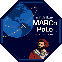 ASPEN Lab DiTL
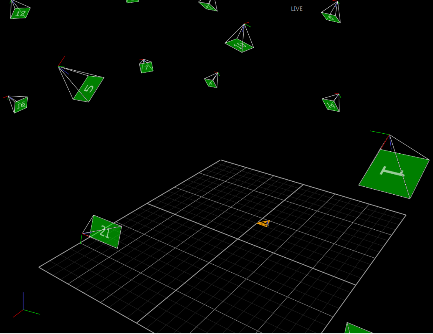 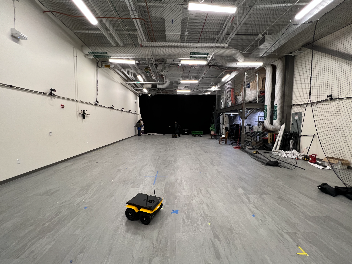 Vicon Cameras
Vicon Suite Tracking area ~6.1 m x 12.2 m
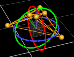 Moving Object
Place markers on system(s)
Algorithms localize the position of each marker relative to a predefined origin
Tracker determines local position and orientation of object
1.0 Project Overview
2.0 Schedule
3.0 Test Readiness
4.0 Budget
5.0 Questions
23
[Speaker Notes: MATT

Check text size w N240

Explain the 3 week test window and what are the objectives. What is considered a pass. This will need to be very thorough. Can be spread across multiple slides. 


Backup options]
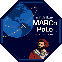 ASPEN Lab DiTL
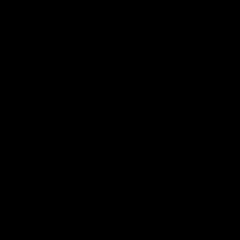 Vicon Suite
Viewer shows camera orientations and object being tracked
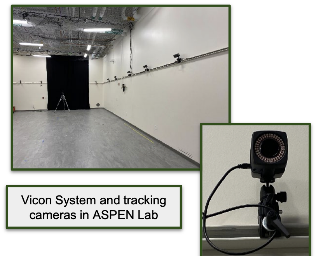 1.0 Project Overview
2.0 Schedule
3.0 Test Readiness
4.0 Budget
5.0 Questions
24
[Speaker Notes: MATT]
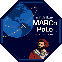 ASPEN Lab DiTL
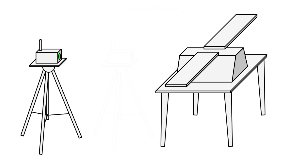 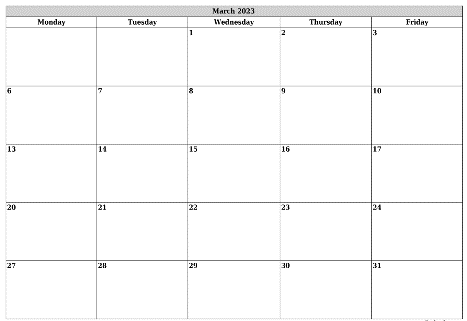 X
Objectives
March 1 -> Learn Vicon Suite and Familiarize with Software
March 6 -> X-Axis - Roll
March 8 -> Z-Axis - Pitch
March 13 -> Y-Axis - Yaw
March 15 -> All 3 Axes
March 17 -> BLANK
March 22 -> BLANK
X
X
X
X
X
X
1.0 Project Overview
2.0 Schedule
3.0 Test Readiness
4.0 Budget
5.0 Questions
25
[Speaker Notes: MATT

MATLAB Integration (Week 1)
(10 minute test using MATLAB algorithm)
(Individual degrees of freedom)

(Week 2)
(10 minute test using algorithm)
(Individual degrees of freedom)

Full System Integration (Week 3)
(Full 30 minute test using chosen algorithm)
(All degrees of freedom)

Explain the 3 week test window and what are the objectives. What is considered a pass. This will need to be very thorough. Can be spread across multiple slides. 

State vector accuracy
Point cloud duration test (paired with sensor accuracy)
Bounding box test (is it applying bounding box through time?)
Full software test


Backup options 

Outcomes:
Which mock satellite to use
Which material to use]
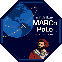 ASPEN Lab DiTL - Movement
Test 1: x-axis
Test 2: z-axis
Test 3: y-axis
1.0 Project Overview
2.0 Schedule
3.0 Test Readiness
4.0 Budget
5.0 Questions
26
1m
10m
Leave this here ->
[Speaker Notes: MATT

Explain the 3 week test window and what are the objectives. What is considered a pass. This will need to be very thorough. Can be spread across multiple slides. 


Backup options]
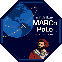 ASPEN Lab DiTL - Moving Marco
Tripod with Wheels
Cart + Rotary Table or Camera Gimbal
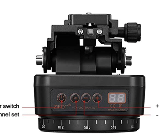 Pros
Smooth Yaw/Pitch Control
Electronic Rotation
Less Equipment Risk

                     Cons
Human Powered
Expensive
Only mount sensor 
to gimbal
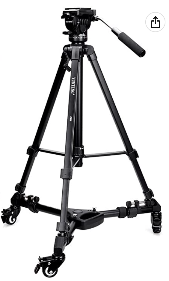 Pros
Pitch/Yaw Control
Greater Z-Axis Range
Cheaper
Easy Implementation

Cons
Human Powered
Higher safety risk for Marco
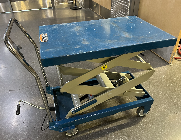 1.0 Project Overview
2.0 Schedule
3.0 Test Readiness
4.0 Budget
5.0 Questions
27
[Speaker Notes: MATT

Backup options 

Highlight that we will have a set path/”dance” to follow to mitigate risks of tripping, falling, etc.
No more hand-held + strap option. Instead, cart + camera gimbal option.
Marco will have handles anyways for ease of transportation and handling]
SOSC Testing
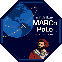 Objective: Showcase sensor suite capabilities at a large scale
Expected Result: Relative measurements from Marco sensor suite and truth data provided by Lockheed
Test Date: 04/12 
Deadline: 04/12
Status: Upcoming
Procedure:
Pre-test prior to travelling to SOSC to ensure system is operational
Package sensor suite in safety travelling case
Drive to SOSC facility and enter
Build Polo and attach mount
Mount Marco to large test robot and plug in
Set up software
Begin recording on Lockheed approved cameras
Activate Marco system
Watch Large Test Robot approach Polo via docking trajectory (30 min)
Terminate Marco system
Reset Large Test Robot to starting position
Repeat steps 7-11 for the 3 hour window
Thank Lockheed for the opportunity to test at SOSC
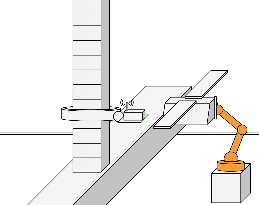 1.0 Project Overview
2.0 Schedule
3.0 Test Readiness
4.0 Budget
5.0 Questions
28
[Speaker Notes: AUSTIN


Don’t just read step by step, only highlight important info]
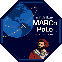 SOSC Testing
Facility: SOSC Lockheed Facility
Test Equipment: 
Marco + Mount
Polos + Fasteners + Mount
Personal Computer
Prerequisite Tests:
ASPEN DiTL Testing
Data Frequency
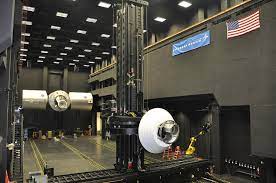 Safety Mitigation:
Initial SOSC visit in the Fall
On-site SOSC staff
Taylor and Josh present
Validation: Meet mission objectives
1.0 Project Overview
2.0 Schedule
3.0 Test Readiness
4.0 Budget
5.0 Questions
29
[Speaker Notes: AUSTIN


Don’t just read step by step, only highlight important info]
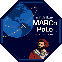 SOSC Testing - Key Risks
LIKELIHOOD
R.2 
R.3
R.5
R.4
R.1
1.0 Project Overview
2.0 Schedule
3.0 Test Readiness
4.0 Budget
5.0 Questions
30
[Speaker Notes: AUSTIN]
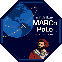 SOSC - Key Risk Analysis
1.0 Project Overview
2.0 Schedule
3.0 Test Readiness
4.0 Budget
5.0 Questions
31
[Speaker Notes: AUSTIN

Mention we have five 30 minute tests]
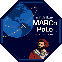 SOSC Testing
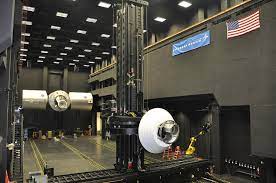 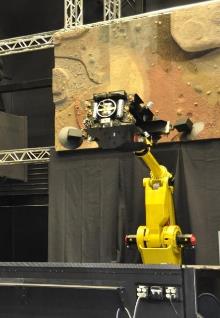 1.0 Project Overview
2.0 Schedule
3.0 Test Readiness
4.0 Budget
5.0 Questions
24
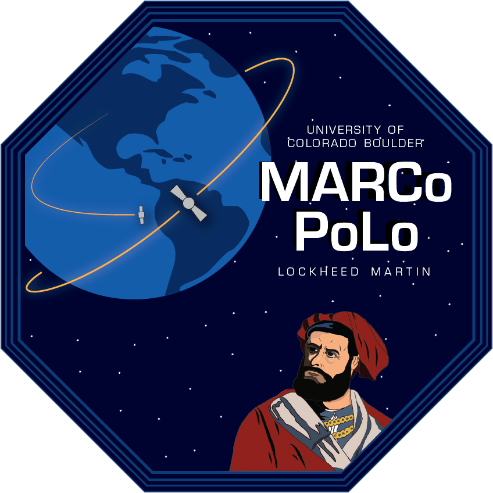 Budget
Project Description
[Speaker Notes: The team presented an update on status of all expenses including parts received, pending and planned with emphasis on long-lead and most important parts to project success. An updated Cost Plan (CP) was presented, in the form of a financial budget, for all major items in the project, highlighting uncertainties and corresponding budget margins. (9-10 pts)
• Provide an update on all project expenses including status of parts/materials procurement and the financial budget.]
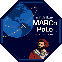 Cost Plan: Parts Received & Pending
Procured
All critical subsystem components
Electrical Components and Sensors
Intel NUC
Livox Mid-70
Mechanical Components
Sensor suite enclosure
SOSC mounting equipment
Test Objects
Baseline Testing Equipment
Remaining Purchases
Testing equipment
ASPEN Lab
SOSC Facility
1.0 Project Overview
2.0 Schedule
3.0 Test Readiness
4.0 Budget
5.0 Questions
34
[Speaker Notes: TYLER]
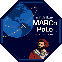 Cost Plan: Financial Budget & Margins
CDR
TRR
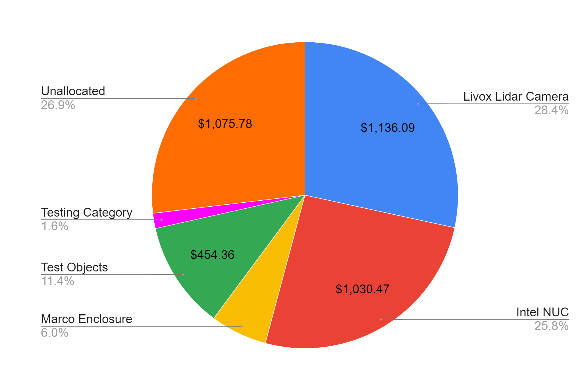 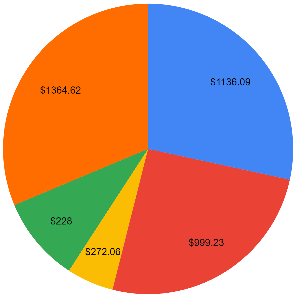 1.0 Project Overview
2.0 Schedule
3.0 Test Readiness
4.0 Budget
5.0 Questions
35
[Speaker Notes: TYLER]
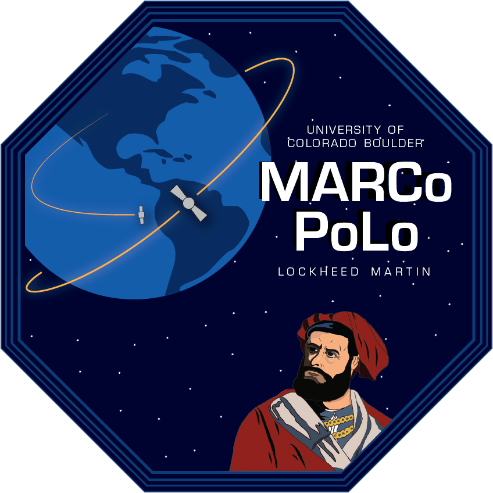 Questions
Project Description
Backup Slides
[Speaker Notes: HYPERLINKED TABLE OF CONTENTS]
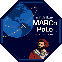 Table of Contents
Acknowledgements
Administrative
Testing
Mechanical
Software
38
Acknowledgements
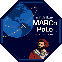 Acknowledgements
Taylor Mauer (LM)
Josh Nelson (LM)
Jeffrey Thayer
Alexandra Le Moine
Bobby Hodgkinson
Trudy Schwartz
Kathryn Wingate 
Scott Palo
Jasmin Chadha
Andreas Brecl
Chris Muldrow
Matt Rhodes
Samia Juras
Shakeeb Ahmad
Sean Humbert
40
Administrative
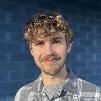 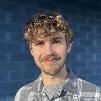 Organization Chart
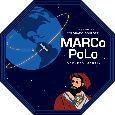 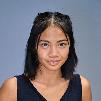 Tyler Candler
Mechanical
Tyler Candler
CFO
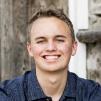 Kintan Surghani
Project Manager
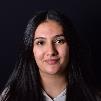 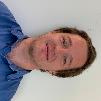 Tyler Sterrett
Software
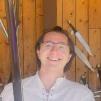 Nadia Abuharus
Mechanical Lead
Ray Stine
Software
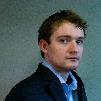 Brian Byrne
Systems Engineer
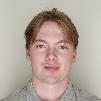 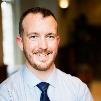 Jackson DePenning
Software
Ben Arnold
Electrical Lead
Kevin Cook
Mechanical
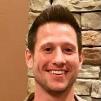 42
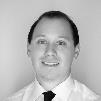 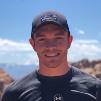 Austin Coleman
Software Lead
Justin Pedersen
Electrical / Test
Matt Davis
Electrical / Test Lead
Requirements
Design Requirements
Requirements (LVL 0)
Requirements (LVL 1)
Requirements (LVL 2)
Requirements (LVL 3)
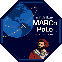 Design Requirements
44
Requirements (LVL 0)
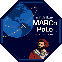 45
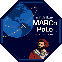 Requirements (LVL 1)
46
[Speaker Notes: DO NOT USE! GET UPDATED SPREADSHEET!!]
Requirements (LVL 2)
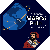 47
Requirements (LVL 3)
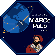 48
Testing
Testing Logistics
Sensor Power
Sensor Range
Sensor FOV
Sensor Accuracy
Reflectivity + Lighting
Initiation Method
Processor in the Loop
Software in the Loop
Data Storage
Marco Electronics
How to use LiDAR
System Communication
ASPEN DiTL
SOSC Day
Link to Testing Logistics
Sensor Power
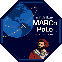 Objective: Ensure the AC/DC power regulator supplies the correct voltage to the Livox Mid-70 LiDAR and secure it to the Livox power cable.
Procedure:
Cut and strip the power regulator to expose wire ends
Plug the power regulator into a 120 VAC power outlet
Connect voltmeter to wire ends and check voltage
If step 3 reads optimal voltage, then continue to step 4.
Power down power regulator by connecting it to a capacitor
Using voltmeter, occasionally check voltage in power regulator. Wait till voltage reaches zero.
Solder wire ends of power regulator to wire ends of Livox power supply
Wrap solder point with electrical tape.
Test Date: 12/13/22
Deadline: 01/31/23
Status: Complete
Driving Requirement(s):
DR.9
DR.10
51
[Speaker Notes: NAME(S):
TIME:
DATE:
LOCATION:
LINK TO PHOTO FOLDER:]
Sensor Power
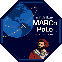 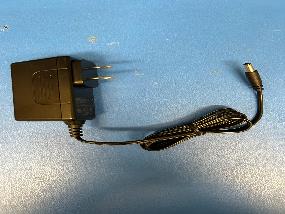 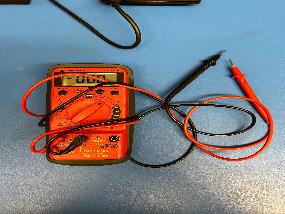 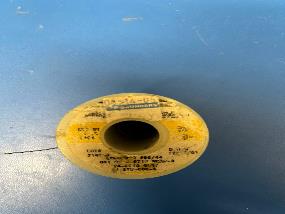 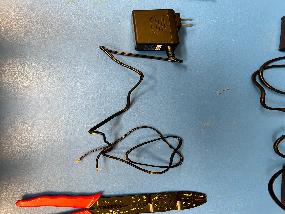 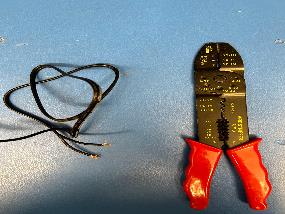 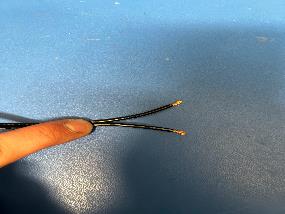 52
Sensor Power
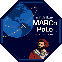 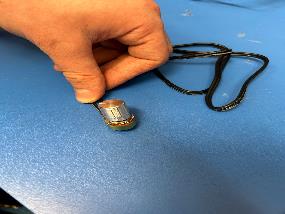 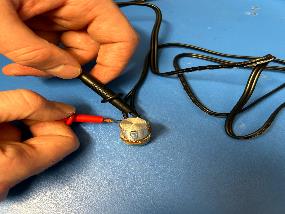 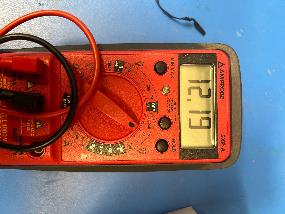 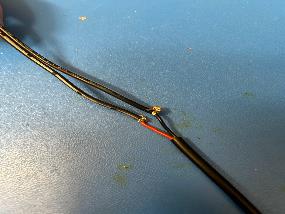 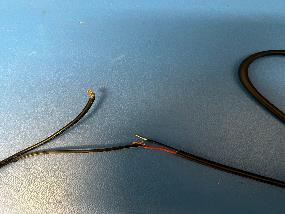 53
Sensor Range
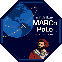 Objective: Ensure that the Livox Mid-70 LiDAR has a detection range of 30 m. 
Procedure:
Set up Livox Mid-70 LiDAR in courtyard 
Run Mid-70 LiDAR
In LVS, change the scale from Reflectivity to Distance
Observe what colors appear
30 m ~ Light Blue
In LVS, select the Measure Distance tool
Start from the origin and extend outwards
Ensure that the Mid-70 LiDAR is generating points from   1 m - 30 m
Test Date: 01/25/23
Deadline: 01/31/23
Status: Complete
Driving Requirement(s):
DR.1
54
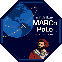 Sensor Range
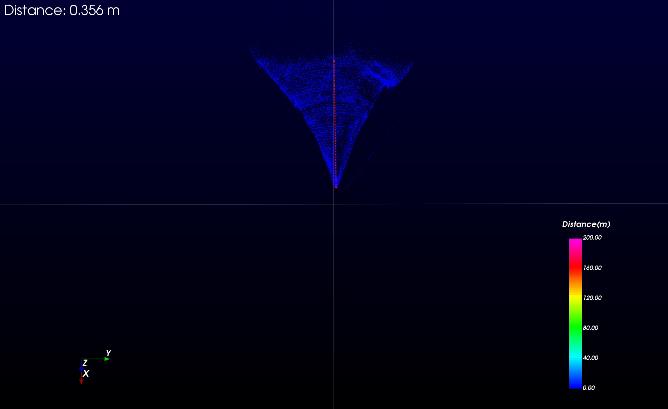 55
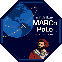 Sensor Range
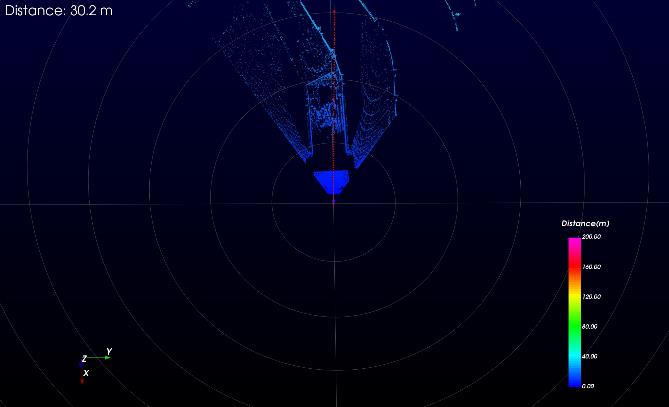 56
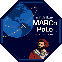 Sensor Range
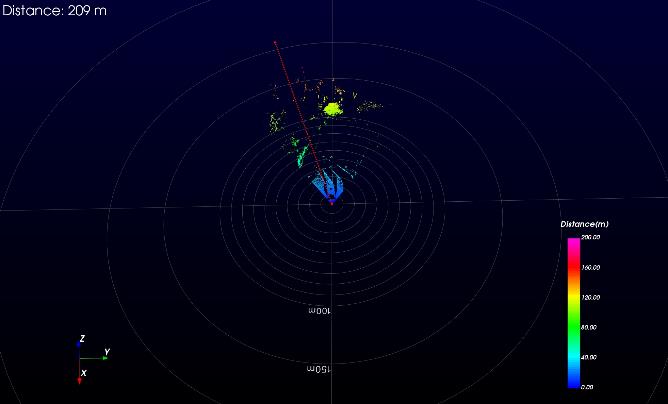 57
Sensor FOV
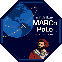 Objective: Ensure the Livox Mid-70 LiDAR has the same FOV as stated on it’s spec-sheet.
Procedure:
Set up Livox Mid-70 LiDAR in courtyard 
Run Mid-70 LiDAR
In LVS, select the Measure Distance tool
Start from the origin and extend outwards
Using trig, obtain necessary measurements
Calculate FOV based off of trig measurements
Ensure that the Mid-70 LiDAR has an FOV of 700
Test Date: 01/25/23
Deadline: 01/31/23
Status: Complete
Status: Complete
Driving Requirement(s):
DR.1
Hypotenuse = 10.3 m		Opposite = 11.8 m / 2 = 5.9 m		FOV = Theta = ?	
Theta = sin(Opposite/Hypotenuse) = sin(5.9 m / 10.3 m) = 34.95 deg
FOV = Theta x 2 = 34.95 deg x 2 = 70 deg
58
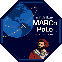 Sensor FOV
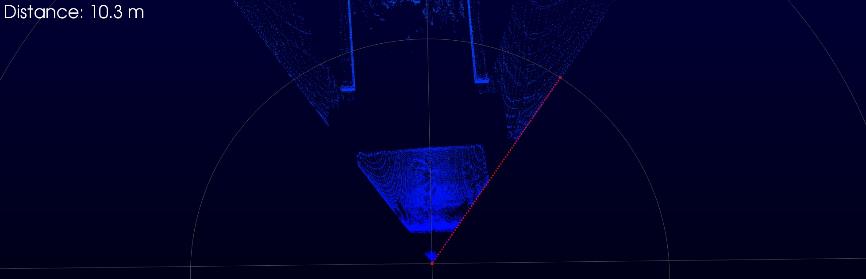 59
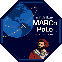 Sensor FOV
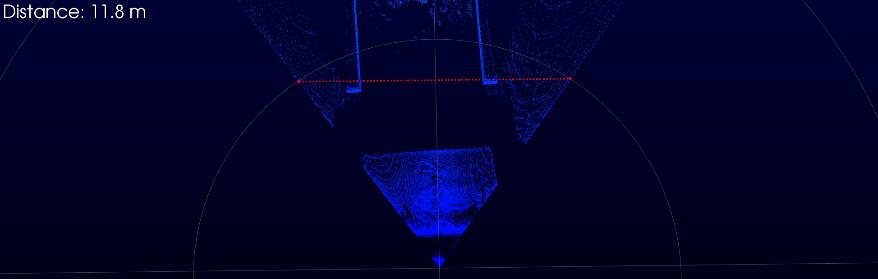 60
Sensor Accuracy (3 DOF)
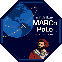 Objective: Determine sensor accuracy at 1-30m 
Procedure:
Connect Livox sensor (on tripod) to NUC in AERO hallway
Use laser pointer to point sensor at center of Polo face.
Setup Polo face at 1m 
Open MATLAB on NUC
Run script to capture point cloud data
Save data in appropriate folder
Repeat steps 2-5 for 30m test
Test Date: 02/06-02/15
Deadline: 01/31/23
Status: Complete
Status: In Progress
Driving Requirement(s):
DR.1
61
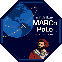 Reflectivity Material + Lighting
Objective: Determine the amount of reflectivity produced by varying materials when exposed to the SOSC lighting, and how well the Lidar can detect these materials.
Procedure:
Set up Livox Mid-70 LiDAR in room with minimal lighting conditions.
Run Mid-70 LiDAR
In LVS, pause the live point cloud data and open Data Viewer tab
Select range of data points and save file
Repeat steps 3-4 for each material at each lighting condition
Obtain reflectivity data and average over selected range to determine best option for material to be used with Polo.
Test Date: 02/01
Deadline: 01/31/23
Status: Complete
Driving Requirement(s):
DR.1
62
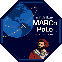 Reflectivity Material + Lighting
63
[Speaker Notes: Averages from data taken from Livox-Viewer in Reflectivity/lighting test done on 02/01]
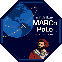 Reflectivity Material + Lighting
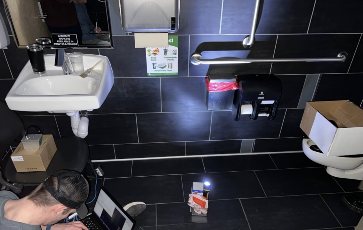 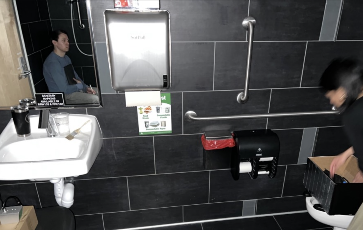 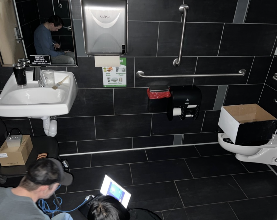 64
[Speaker Notes: Pictures]
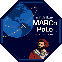 Initiation Method
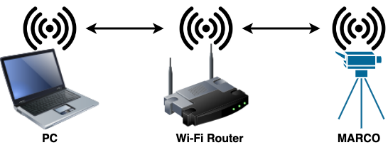 Pre-defined startup procedure
Terminal commands to to initiate each component
Livox Camera
MATLAB
PRIMARY
Remote desktop, all actions through GUI 
Command line in NUC desktop
Test progress visible
BACKUP:
Secure Socket Shell (SSH)
Command line communication only
Connection Option A
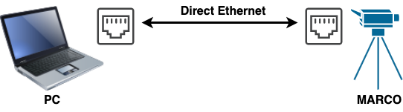 Connection Option B
65
Processor in the Loop
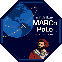 Objective: Ensure that the software and LiDAR are compatible with the NUC 
Procedure:
Set up a testing environment where LiDAR can safely gather data
Connect NUC and LiDAR via Livox Converter ethernet port
Plug in both power cords to supply system with power
Initiate system via remote desktop and ensure functionality and proper outputs
Test Date: 02/24/23
Deadline: 02/27/23
Status: Complete
Driving Requirement(s):
LiDAR gathering data and NUC processing data
66
[Speaker Notes: NAME(S):
TIME:
DATE:
LOCATION:
LINK TO PHOTO FOLDER:]
Software in the Loop
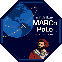 Objective: Verify operation of software using captured lidar data
Procedure:
Capture 20 second scene of test object with measured changes to lidar position and angle
Run through data frame by frame to allow measurement of processing time
Apply filtering algorithms to data to verify functionality
Apply ICP algorithm to data to verify functionality
Extract state vector from ICP output 
Compare state vector to known reference data and check processing time
Load data at set rate to simulate live data acquisition and repeat steps 3-6
Test Date: 02/22/23
Deadline: 02/27/23
Status: Complete
Driving Requirement(s):
DR.5 DR.6 DR.7
67
[Speaker Notes: NAME(S):
TIME:
DATE:
LOCATION:
LINK TO PHOTO FOLDER:]
Data Storage
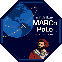 Objective: Ensure that data storage amount on the NUC Mini Computer will have enough space to store all necessary data.
Procedure:
Set up Livox Mid-70 LiDAR 
Run Mid-70 LiDAR
Wait 3 hours
Save Data
Click the record button in LVS
Save data file to laptop
Check file size and compare to NUC data storage amount
Test Date: 1/27/23
Deadline: 01/31/23
Status: Complete
Driving Requirement(s):
DR.8
68
[Speaker Notes: NAME(S):
TIME:
DATE:
LOCATION:
LINK TO PHOTO FOLDER:]
Data Storage
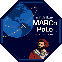 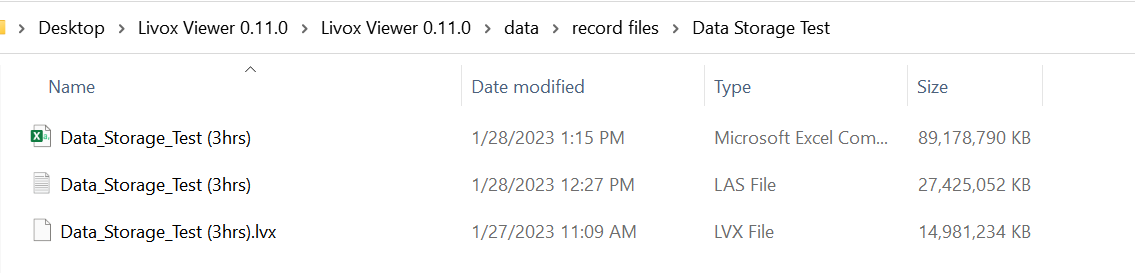 69
[Speaker Notes: NAME(S):
TIME:
DATE:
LOCATION:
LINK TO PHOTO FOLDER:]
Marco Electronics Regulation
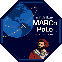 Objective: Ensure that power regulation is supplying the correct DC Voltage to the LiDAR and NUC
Procedure:
Plug in LiDAR power converter
Measure the output voltage with a digital multimeter and ensure that it is 12V before connecting to LiDAR
Plug in NUC power converter
Measure the output voltage with a digital multimeter and ensure that it is 19V before connecting to NUC
Test Date: 02/01/23
Deadline: 01/31/23
Status: Complete
Driving Requirement(s):
LiDAR gathering data and NUC processing data
70
[Speaker Notes: NAME(S):
TIME:
DATE:
LOCATION:
LINK TO PHOTO FOLDER:]
How to Use the LiDAR
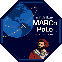 Objective: Setting up the Livox Mid-70 LiDAR for testing 
Procedure: (0. Download Livox Viewer Software)
Set up Livox Mid-70 LiDAR 
Plug Mid-70 power supply into a 120 VAC wall outlet
Connect power supply to Livox Converter 2.0
Connect Mid-70 to Livox Converter 2.0
Connect Livox Converter 2.o to a laptop via ethernet cable
On laptop, set up necessary IP address
IP: 192.168.1.2
Subnet: 192.168.1.1
Gateway: 255.255.0.0 or 255.255.255.0
DNS: 1.1.1.1 or 8.8.8.8
On laptop, launch the Livox Viewer Software
Initiate Livox Viewer Software
In LVS, select Mid-70 LiDAR  tab and connect
Click the play button in LVS 
Observe screen and ensure real-time point cloud is being generated
Run Mid-70 LiDAR
Click the record button in LVS
71
[Speaker Notes: NAME(S):
TIME:
DATE:
LOCATION:
LINK TO PHOTO FOLDER:


0334]
How to Get Systems Talking
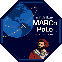 Objective: Inter-Link Sensor Package with External Computer for Command & Control
Procedure Option 1 (WIFI)
Assemble sensor package and power on
Connect NUC PC to Livox camera via ethernet cable using dedicated ethernet port on NUC PC
Power on external computer
Power on pre-programmed WiFi router
External Computer connect to broadcasted WiFi signal MAXWELL
Verify External Computer is set for DHCP on WiFi interface
Start Remote Desktop
Connect to IP: 172.16.1.50
Login using Intel NUC profile
User: marco
Password: ‘single space’
Procedure Option 2 (Direct Connect)
Assemble sensor package and power on
Connect NUC PC to Livox camera via ethernet cable using dedicated ethernet port on NUC PC
Power on external computer
Attach USBC-ethernet adapter to NUC PC
Connect ethernet cable from External Computer to USBC-ethernet adapter
Assign the following parameters to External Computer ethernet adapter interface
IP: 10.0.0.1
Gateway: 255.255.0.0
Start Remote Desktop
Connect to IP: 10.0.0.100
Login using Intel NUC Profile
User: marco
Password: ‘single space’
72
Link to ASPEN DiTL Procedure
Link to SOSC Procedure
Mechanical
Marco
Polo (Cube)
Polo (LM400)
ASPIN Docking Port
Mounting Bracket
Hardware Integration
Marco
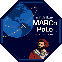 Frontplate
Livox
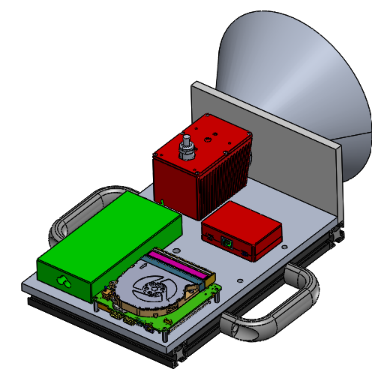 FOV
Processor Regulator
Livox Converter
Mount + Handles
NUC Processor
76
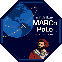 Polo (Cube)
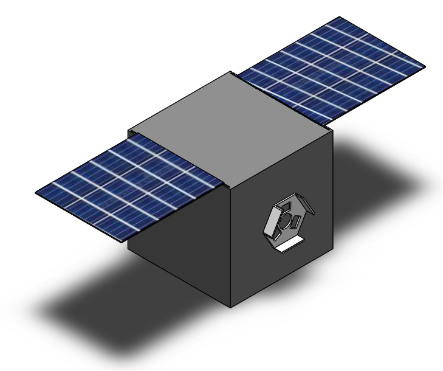 Solar Panels (Foam)
Slots and handles to accommodate add-ons
Satellite Bus (Foam)
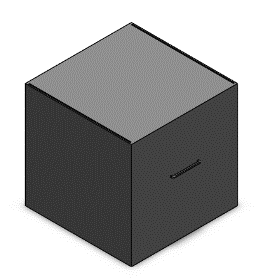 2.56 m / 2.06 m
1.5 m / 1 m
1.5 m / 1 m
ASPIN Docking Port (3D printed)
77
1.0 Purpose and Objectives
2.0 Design Solution
3.0 CPEs and Risk
4.0 Requirements and Satisfaction
5.0  Verification and Validation
6.0 Project Planning
77
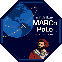 Polo (Cube)
Big Polo
Small Polo
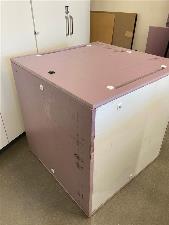 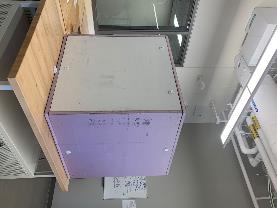 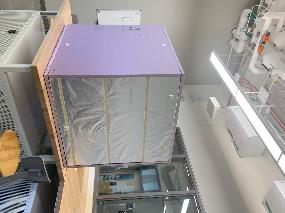 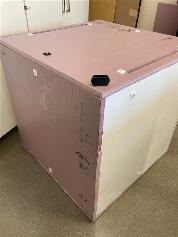 78
1.0 Purpose and Objectives
2.0 Design Solution
3.0 CPEs and Risk
4.0 Requirements and Satisfaction
5.0  Verification and Validation
6.0 Project Planning
78
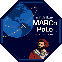 Polo (LM400)
Solar Panels (Foam)
Slots and handles to accommodate add-ons
Satellite Bus (Foam)
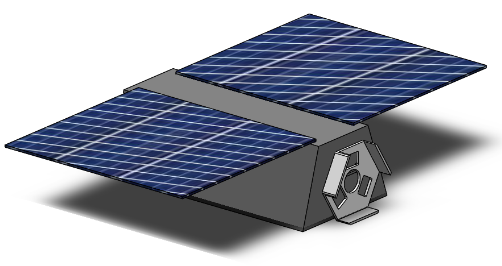 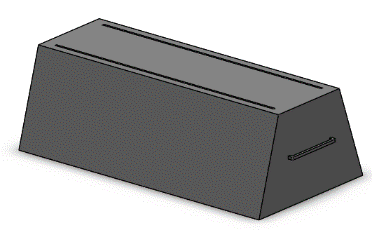 2.4 m
1.34 m
0.67 m
ASPIN Docking Port (3D printed)
79
1.0 Purpose and Objectives
2.0 Design Solution
3.0 CPEs and Risk
4.0 Requirements and Satisfaction
5.0  Verification and Validation
6.0 Project Planning
79
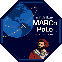 Polo (LM400)
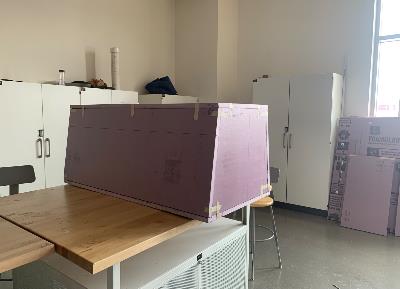 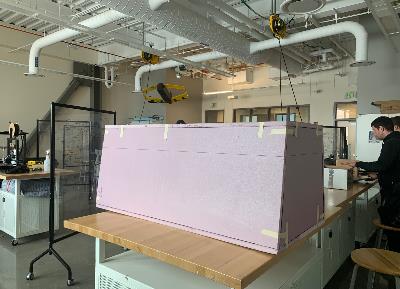 80
1.0 Purpose and Objectives
2.0 Design Solution
3.0 CPEs and Risk
4.0 Requirements and Satisfaction
5.0  Verification and Validation
6.0 Project Planning
80
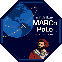 ASPIN Docking Port
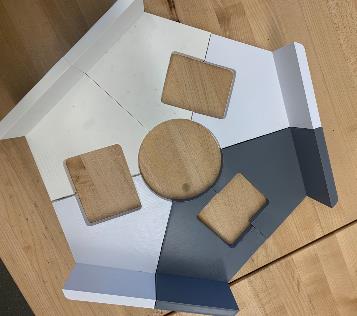 81
1.0 Purpose and Objectives
2.0 Design Solution
3.0 CPEs and Risk
4.0 Requirements and Satisfaction
5.0  Verification and Validation
6.0 Project Planning
81
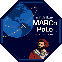 Mounting Bracket
Corner Brackets
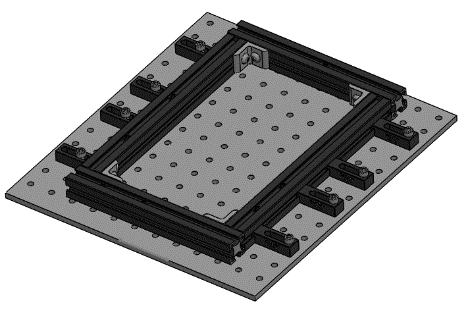 Attached to Marco using T-Nuts (slide into rails)
80-20 construction rails attached together with corner brackets
Mount is attached to optical breadboard using clamps and ¼”-20 fasteners
T-Nuts
80-20 Rails
Clamps
82
1.0 Purpose and Objectives
2.0 Design Solution
3.0 CPEs and Risk
4.0 Requirements and Satisfaction
5.0  Verification and Validation
6.0 Project Planning
82
[Speaker Notes: NADIA

During Presentation: Explain that it fulfills the D.R. of being compatible with the SOSC and that we've already done testing on it during the tour, but due to us not being able to take pictures, we are unable to show it works visually.]
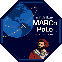 Mounting Bracket
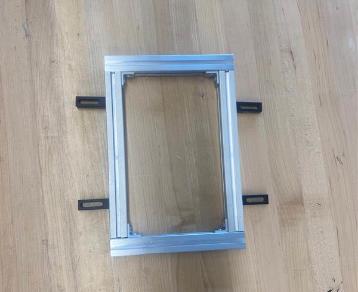 83
1.0 Purpose and Objectives
2.0 Design Solution
3.0 CPEs and Risk
4.0 Requirements and Satisfaction
5.0  Verification and Validation
6.0 Project Planning
83
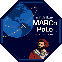 Hardware Integration
Sensor + NUC + Monitor Setup
Sensor + NUC + Remote Desktop
Sensor
Sensor + PC
Housing + Components + Mount
Housing + Components (Marco)
Sensor + NUC + WIFI
1.0 Project Overview
2.0 Schedule
3.0 Test Readiness
4.0 Budget
5.0 Questions
84
Software
MATLAB Flowchart
ComputRel(Pos) Flowchart
MATLAB Flowchart
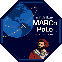 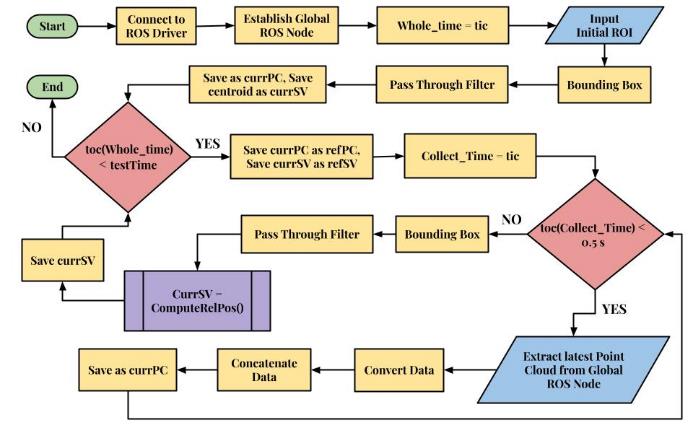 1.0 Project Overview
2.0 Schedule
3.0 Test Readiness
4.0 Budget
5.0 Questions
86
[Speaker Notes: BRIAN


legend]
ComputRelPos() Flowchart
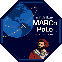 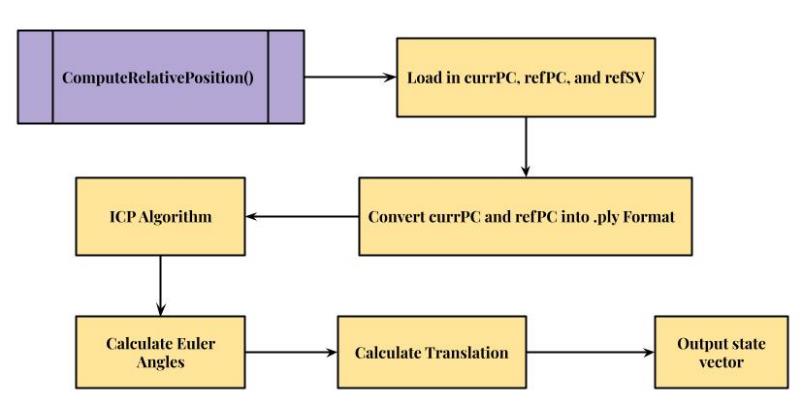 1.0 Project Overview
2.0 Schedule
3.0 Test Readiness
4.0 Budget
5.0 Questions
87
[Speaker Notes: BRIAN]